Риторика  в  коррекционном  процессе  дошкольного образовательного  учреждения
В социализации дошкольников важная  роль  принадлежит  коммуникативно-речевому  общению, которое помогает вхождению воспитанников в мир социальных отношений, готовит их к активной общественно полезной жизни. 
	 Развитие  детей, зачисленных в логопедические  группы,  характеризуется  нарушением  всех  компонентов  языковой  базы, что  создает  значительные  трудности    для  полноценного  общения воспитанников  и   говорит о недостаточном  уровне социальной  зрелости  дошкольников.  
	Свободное  общение  детей данной  категории  крайне  затруднено  по причине тотального  нарушения  всех  групп звуков,  из-за  грубых  речевых  ошибок:  лексических (замена названия целого названием части, название предмета названием действия, смешение понятий признаков – большой,  широкий, длинный, высокий), грамматических (неверное  согласование  различных частей речи в роде и падеже, нарушение окончаний слов при изменении по  падежам, пропуски и замены предлогов, неверное использование приставок и суффиксов). Часто отмечается у  наших  воспитанников недопонимание или полное отсутствие  понимания значения  обращённой  к ним  речи сверстников или взрослых.
Систематическое  формирование  всей  языковой  базы  речи: устранение  речевого  нарушения  в  комплексе  с  развитием  навыков  самообслуживания, культурного  поведения; развитие способности и  готовности детей к жизненно важным  социальным   действиям.
Добиться  успешного  результата в  воспитании гармонично  развитого выпускника детского  сада могут  только  педагоги, обладающие  желанием постоянно  повышать уровень  своей  профессиональной  компетентности  в  соответствии с  требованиями  государственных  стандартов   дошкольного  образования. 
Ключевым  принципом  современного  ФГОС является  поддержка  разнообразия  развития  ребёнка: 
Поддержка  приходит  туда,  куда  приходит  ребёнок.
Ребёнка  не  оценивают,  а  ценят  таким,  какой  он  есть.
Развивающая  среда  должна  соответствовать  потребностям  ребёнка.
Детям  необходимы  познание,  творчество, труд,  игра,  общение.  Педагоги  обеспечивают  все  виды  детской  активности  с  учётом психофизиологических и возрастных особенностей  каждого  ребёнка. 
В адаптированной  образовательной  программе  раздел «Речевое  развитие» уместно  парциально  дополнить   с помощью  курса «Риторика  для  дошкольников».  Основные  направления  работы и   рекомендации по  приобщению  детей   к  элементам  ораторского  искусства  в  контексте  развития  выразительной  связной  речи подробно  изложены в учебно-методическом  пособии О.М. Ельцовой.
Главной  целью  курса «Риторика  для  дошкольников»  является обучение  детей  общению и умению  вести  себя в конкретных  речевых  ситуациях.
Важнейшей  предпосылкой  совершенствования  речи  и  общения дошкольников  является  создание  эмоционально  благоприятной  ситуации, способствующей возникновению желания у детей активно участвовать в речевом  общении.Задачи  курса: познакомить  с  нормами  русского  литературного  языка,  развить  качества  голоса, воспитать  уважительное  отношение  к  богатству  родной  речи.
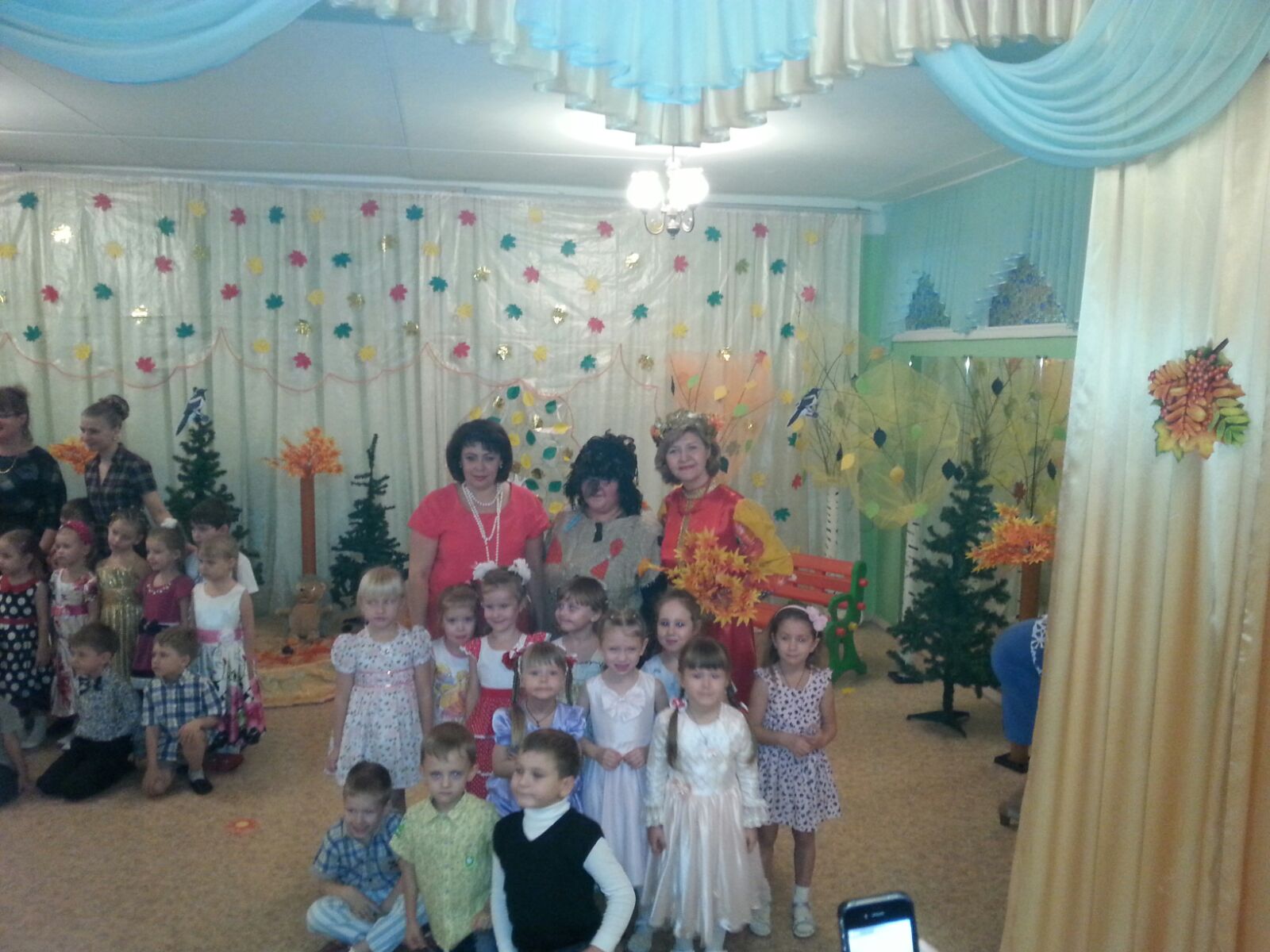 Курс  риторики  имеет  практическую  направленность,  теория  и  отдельные  понятия включаются только в той мере, в  какой они  необходимы  для  формирования  соответствующих  умений  и  навыков (как  слушать собеседника,  как  утешить,    поддержать  друга  или обидчика  успокоить  с  помощью  слов  без  физической  силы). Детям  не  нужно  заучивать  определения  каких-либо  понятий, всё  происходит  в  игровой  форме. «Риторика  для  дошкольников»  состоит  из  нескольких  блоков: «Азбука  общения»,   «Речевой  этикет», «Техника  речи», «Речевые  жанры», «Основы  искусства  спора  и       диалога». Главное внимание уделяется формированию коммуникативных, риторических умений и навыков.
Содержание каждого смыслового блока чётко определено в тематическом плане. Курс  рассчитан  на  2  года обучения (1 занятие  в  неделю), всего 64 занятия продолжительностью по 25-30 минут.МОДЕЛЬ занятия по риторике: - речевая  разминка (развитие речевого дыхания, дикции, формирование умения управлять своим голосом, дикционные  упражнения  - скороговорки, чистоговорки,  потешки, считалки и другие короткие рифмовки, дидактические  игры);- новая  информация (использование  театрализованных  фрагментов,  сказки  с повторами);- моделирование  речевых ситуаций (коммуникативно-лингвистические  игры, решение  различных  проблемных  задач, пантомимика, психогимнастика);- подведение  итогов (анализ  деятельности  детей, оценка  самими детьми ответов  сверстников).